Operations Policy and Country Services
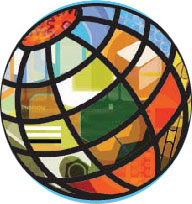 Procurement in World Bank Investment Operations: Status of the Reform
March, 2014
Operations Policy and Country Services
Challenges of WB Procurement
Wide Range of Projects
Diverse Places
Mixed Capacity
2
Operations Policy and Country Services
Background
Support $30 Billion of procurement
Common approach
Provide strong assurance to all
Transfer knowledge
Strengthened national systems
Historic reference point
3
Operations Policy and Country Services
Phase I Paper incorporated extensive Stakeholder Feedback
Consultations with 2,000 stakeholders from 93 countries, providing critical input to the thinking about a new policy framework. Key recommendations include:
Focus on a robust set of principles, reflecting new concepts and overarching importance of development effectiveness, value for money, integrity and sustainability
Focus on methods that are context specific, proportional, best-fit-for-purpose and that create room for innovation
Use of country systems, albeit not for everyone and not for all occasions, with due caution and management of risks
Special attention to the needs of fragile and conflict affected countries and small economies
Focus on capacity building and professionalization, especially for lower income countries, across a spectrum of institutions
4
Operations Policy and Country Services
Phase I Paper incorporated extensive Stakeholder Feedback
More upfront market-sector analysis, strategic thinking, and due diligence about the shape of markets, competition, quality, sector/industry practices, and impacts, especially on local industry
Coverage of the full procurement cycle with less focus by the Bank on compliance and more on Results and Performance
Broader incorporation of fiduciary-governance alternatives
Thinking anew on fraud and corruption throughout the full procurement-contract execution cycle
Reconsidering the Bank’s procurement policy means reconsidering the Bank’s role
Our clients
The Procurement work
Internal collaboration in the Bank
The Bank’s global partnerships
Implementation will be long-term, results need to be monitored carefully
5
Developing Strategic Options
Managing Outcomes
Strategic Procurement Resourcing
A narrow view of the Procurement Function
Issue Request for Tenders
Evaluate bids
Award Contract
Traditional Procurement Resourcing
Why
What
Specification
How
Tender Processing& Contract Award
Management
Operations Policy and Country Services
The span of the Procurement System - Future
Resource Commitment
Value
6
Operations Policy and Country Services
Refocusing/Repositioning Procurement
Transition from Present to Future
Strengthening Systems
Strengthening Systems
Strengthening Systems
Implementation Support
Transactions
Strategic/complex procurement support
Strategic/complex procurement support
Implementation Support
Implementation Support
Due Diligence and Oversight  function
Best Fit/Fit for Purpose
Country, Sector, Project specific
7
Operations Policy and Country Services
Resourcing model
Profile
Delivery Model
Function
Strategic Procurement Specialist
Shared Service
System Reform
Strategic Procurement
Thematic Procurement Specialist
Centres of Excellence
System and Sector Reform
Complex Strategic procurement
Inf
IT
M
General Procurement Specialist
Location based on need
Capacity Building
General procurement support
8
Operations Policy and Country Services
Delivering this reform
Policy Reform:
Comms / Change Management
9
Operations Policy and Country Services
Procurement Policy Reform and Guidelines
PHASE I
Policy Consideration and Consultation
PHASE I
Policy Articulation and Consultation
Nov 2013 - Committee for Development Effectiveness (CODE) and Audit Committee of the Board of Executive Directors endorsed the Proposed New Framework for Procurement in World Bank Investment Project Finance
FY14: Over the next few months, the team will also work on a detailed strategy for implementing the proposed changes. Phase 2 of the reform will see continued dialogue and consultation with staff, clients, and external stakeholders. 
FY15: Final detailed policy proposal will be presented to Executive Directors for approval in 2015.
Actions to Improve Performance
10
Operations Policy and Country Services
Questions
11